Информационно-статистический обзор обращений граждан, поступивших в 3 квартале  
 2022 года в Правительство Камчатского края
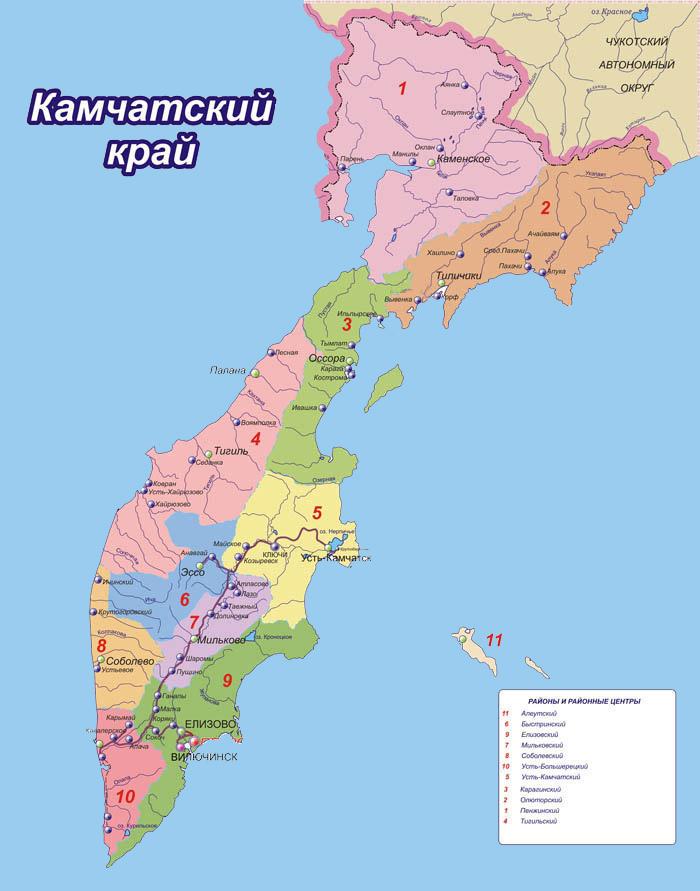 9
10
4
2
2
8
2
1.Пенжинский - 9
2.Олюторский - 10
3.Карагинский - 4
4.Тигильский - 2
5.Усть-Камчатский - 8
6.Быстринский - 2
7.Мильковский - 10
8.Соболевский - 2
9.Елизовский - 37
10.Усть-Большерецкий - 4
11.Алеутский - 2
12.Вилючинский городской округ - 8
13. Петропавловск-Камчатский городской округ – 249
14. Городской округ «посёлок Палана»- 2
10
2
37
2
249
4
8
В Правительство Камчатского края в 3 квартале 2022 года 
поступило – 1211 обращений, по 1287 вопросам, 
из них остаются на контроле – 93 обращения
В 3 квартале 2021 года поступило 1350 обращений (количество обращений уменьшилось в 1,1 раз)
Количество рассмотренных обращений в 3 квартале 2022 года – 1118 обращений
Источники поступления обращений граждан в Правительство Камчатского края
209
Основная тематика обращений, представляющих для заявителей наибольший интерес в 3 квартале 2022 года
Распределение по тематическим разделам количества вопросов, содержавшихся в обращениях, поступивших в Правительство Камчатского края
5
Результаты рассмотрения обращений, 
поступивших в 3 квартале 2022 года